Tiết 9: Lũy thừa với số mũ tự nhiên.
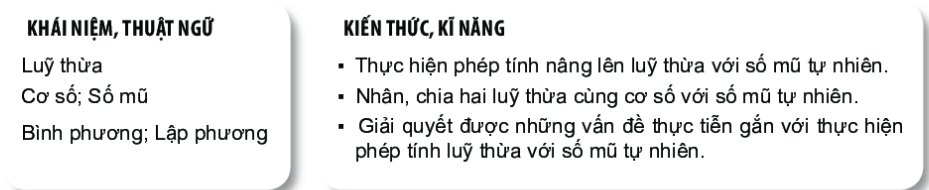 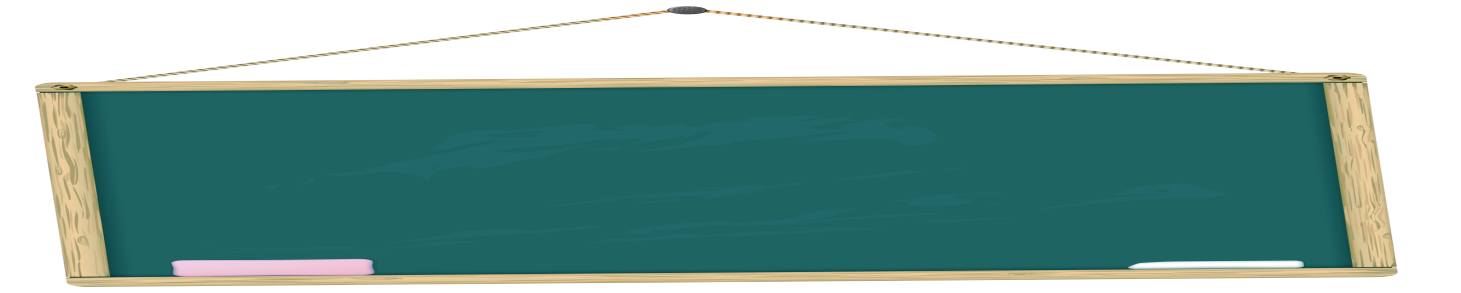 KHỞI ĐỘNG
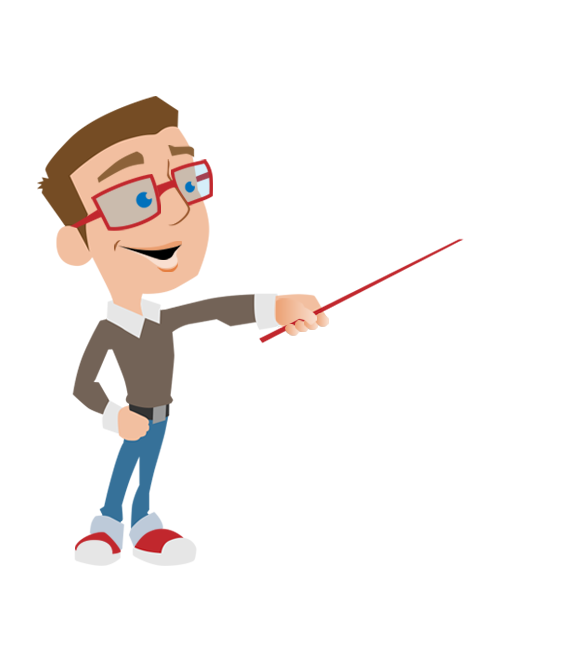 ? Em hãy phát biểu định nghĩa lũy thừa bậc n của a.
Lũy thừa bậc n của số tự nhiên a là tích của n thừa số bằng nhau, 
mỗi thừa số bằng a:
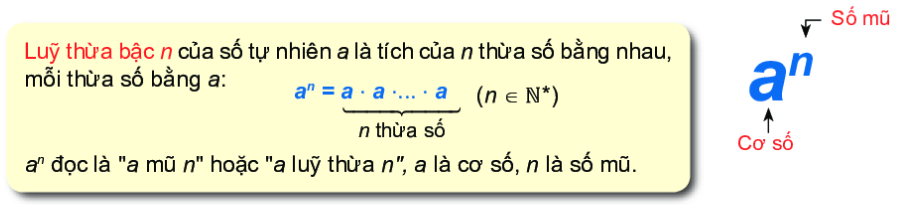 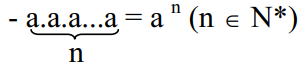 Đọc là “ a mũ n ” hoặc “ a lũy thừa n ”, a là cơ số, n là số mũ
Ví dụ 1.1: Em hãy viết tích sau dưới dạng một lũy thừa:
a)  9.9.9.9.9                                      b) a.a.a.a.a.a
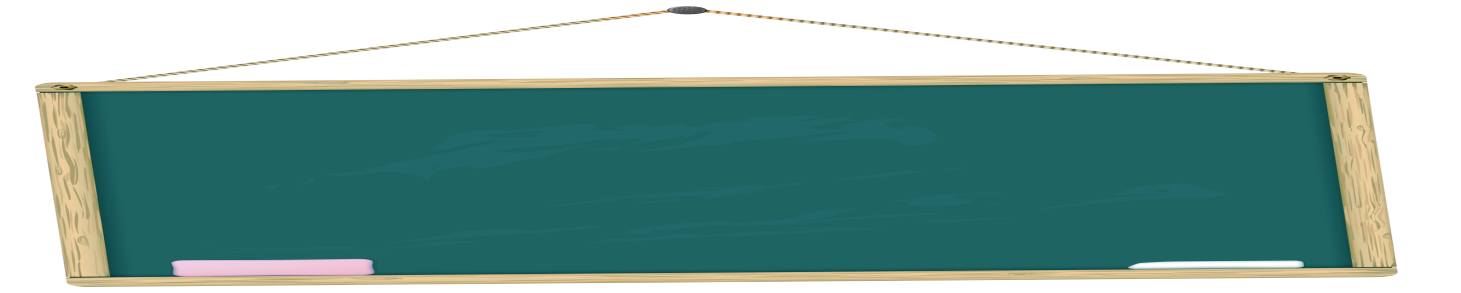 Khởi động
Ví dụ 1.2:
 Áp dụng định nghĩa về lũy thừa hãy viết tích của hai lũy thừa thành một lũy thừa : 
23. 22                                      
b) a4. a3
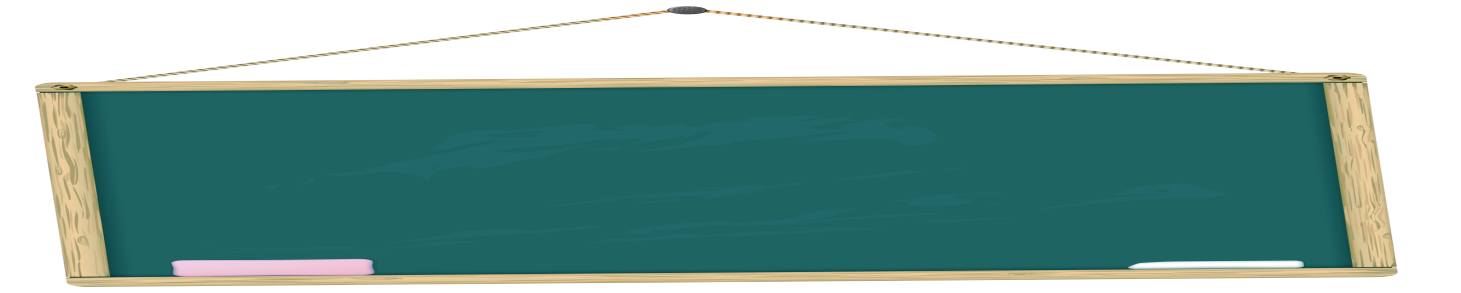 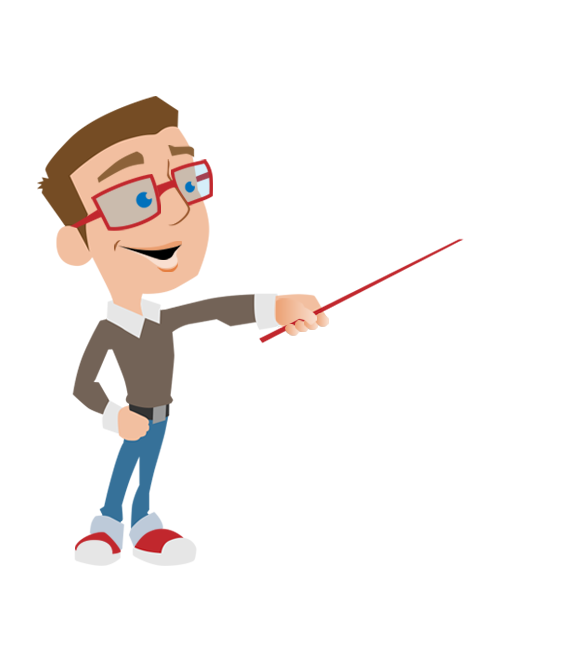 Đặt vấn đề
Nêu nhận xét ?
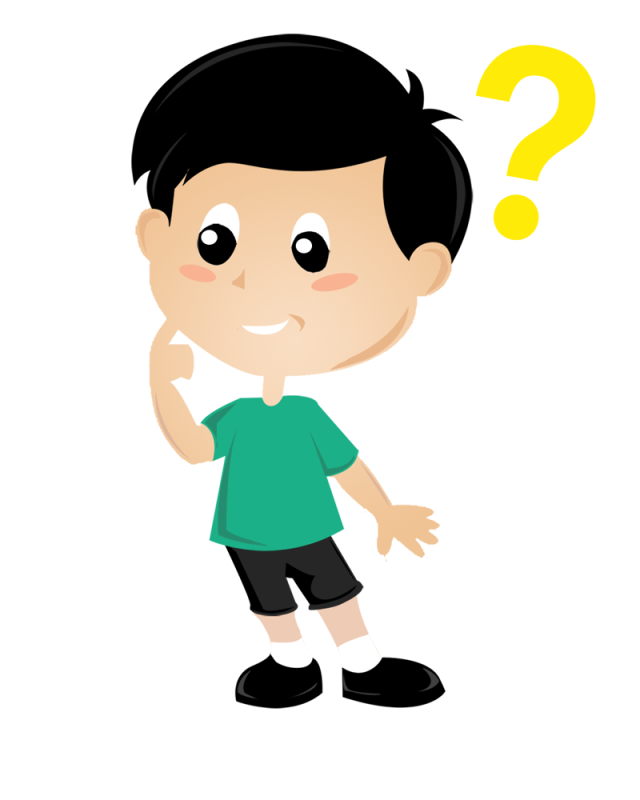 “Qua 2 ví dụ ta thấy số mũ của kết quả bằng tổng số mũ của các lũy thừa thì đây chính là phép nhân của hai lũy thừa cùng cơ số”
NX: “Từ hoạt động 2 ta thấy số mũ của kết quả bằng tổng số mũ của các lũy thừa thì đây chính là phép nhân của hai lũy thừa cùng cơ số”.
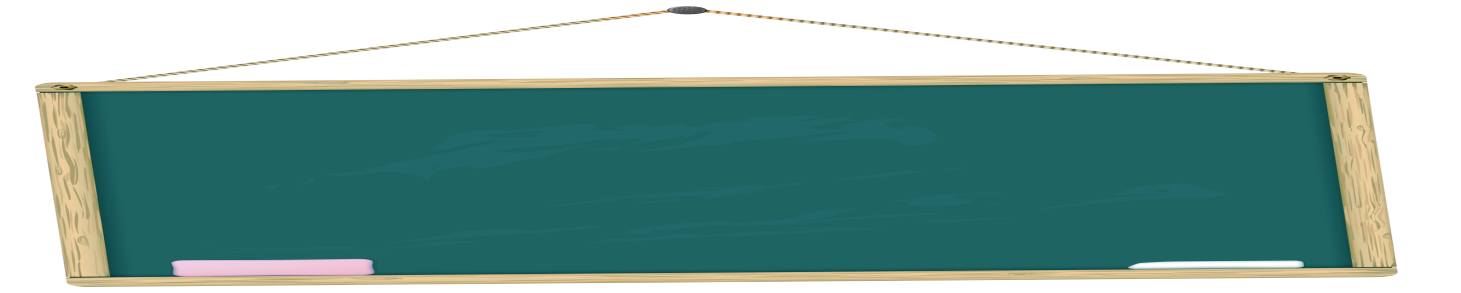 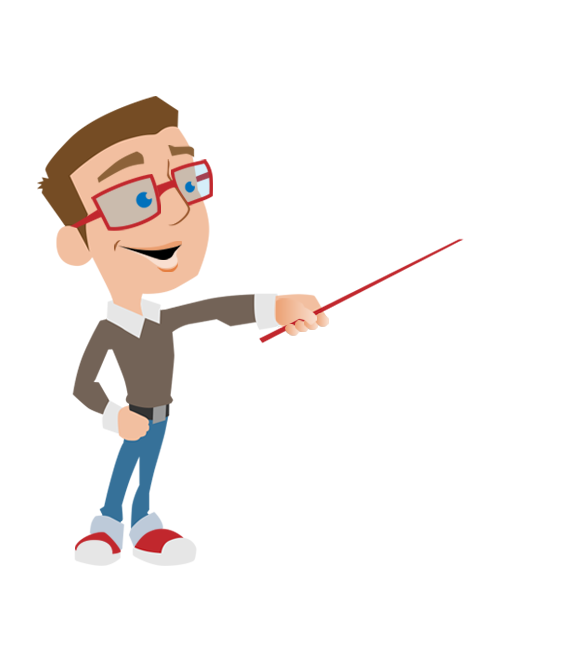 Kiến thức trọng tâm
II. Nhân và chia hai lũy thừa cùng cơ số.
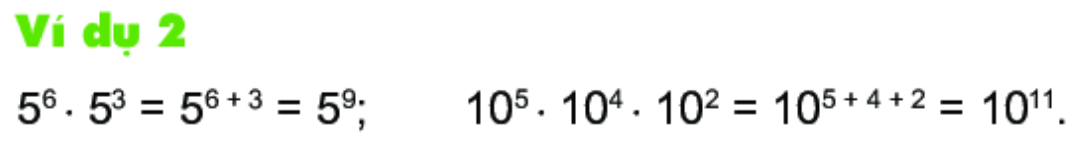 Vận Dụng
Lũy thừa với số mũ
tự nhiên
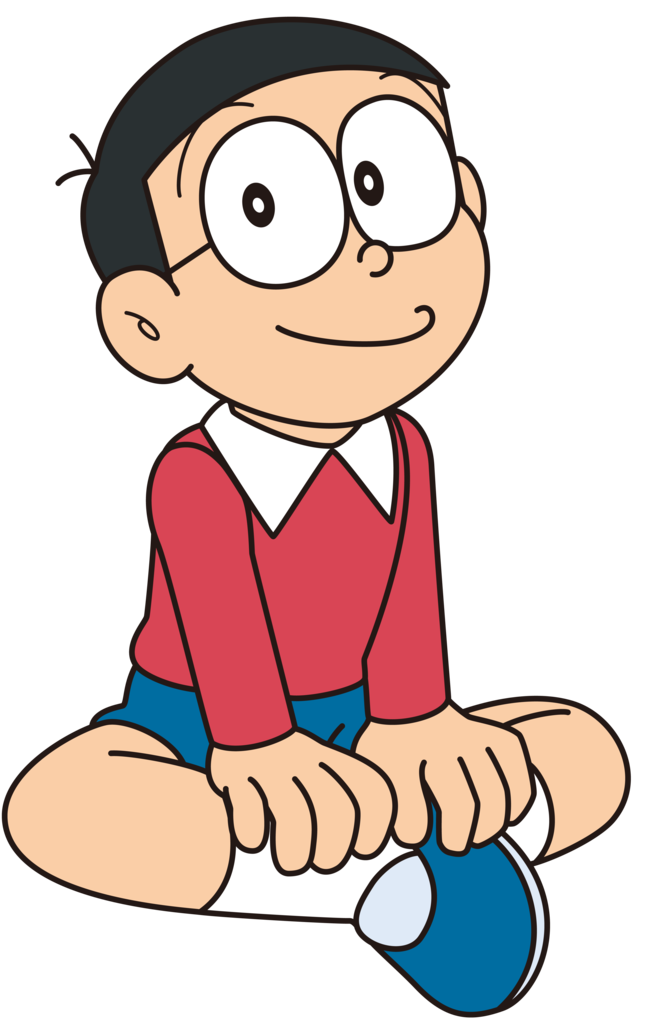 Vận Dụng
Lũy thừa với số mũ
tự nhiên
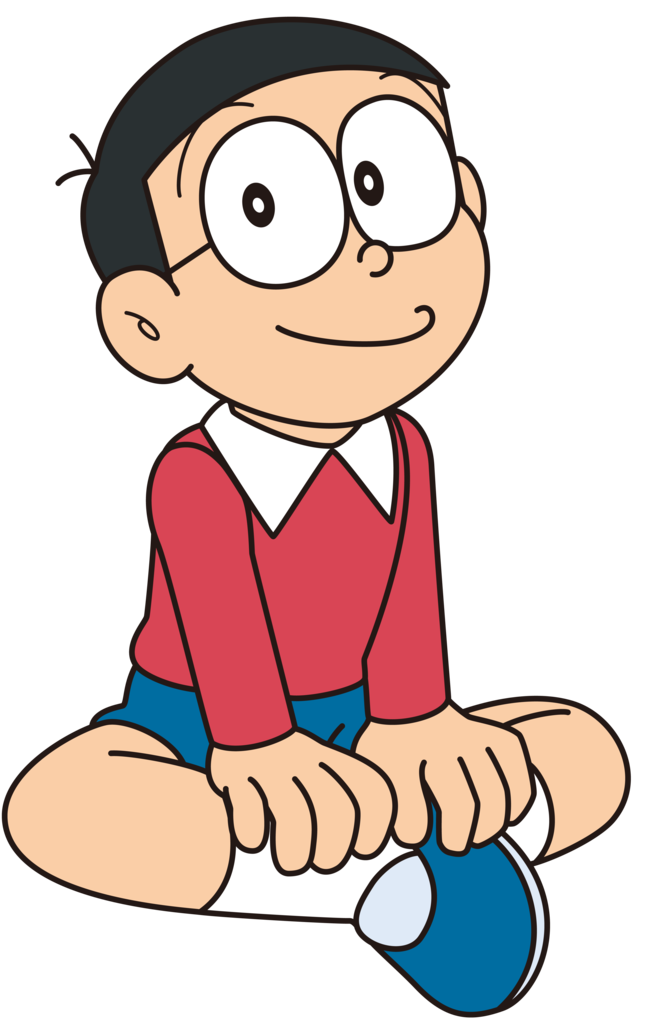 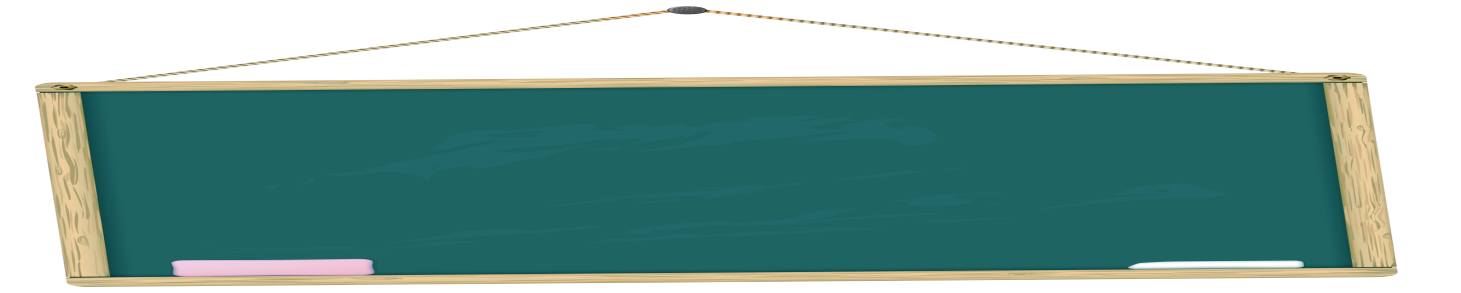 Đặt vấn đề
NX: “Từ hoạt động 3 ta thấy số mũ của kết quả bằng hiệu số mũ của số bị chia và số chia thì đây chính là phép nhân của hai lũy thừa cùng cơ số”.
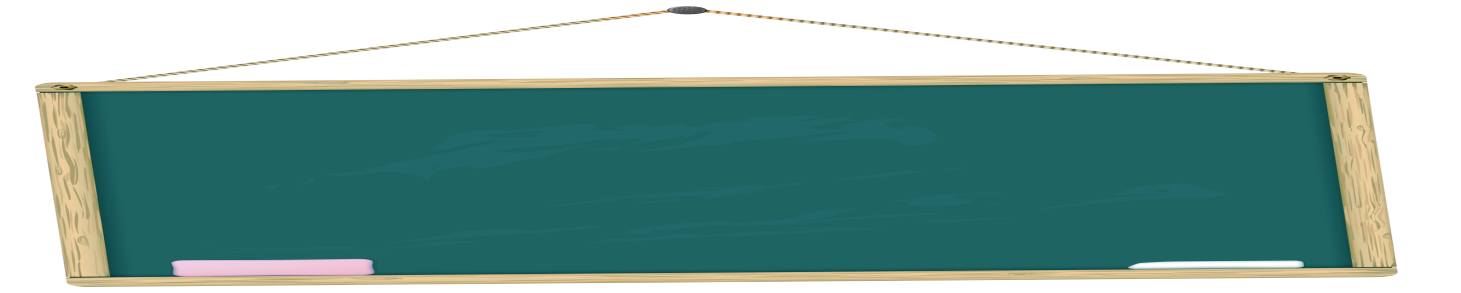 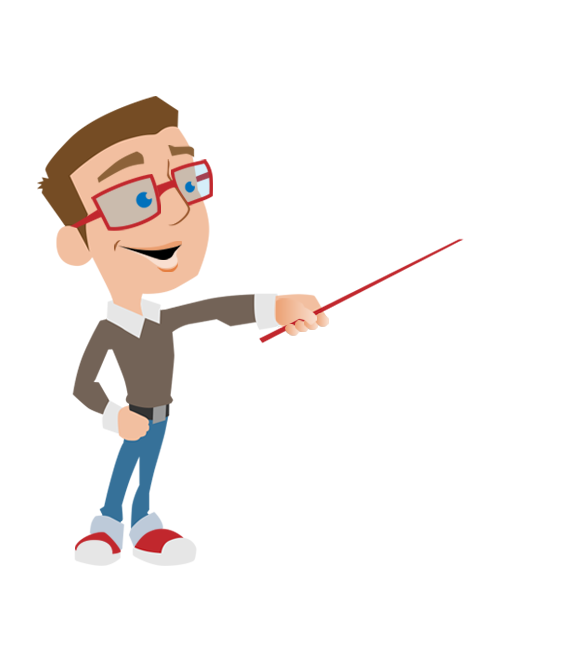 Kiến thức trọng tâm
II. Nhân và chia hai lũy thừa cùng cơ số.
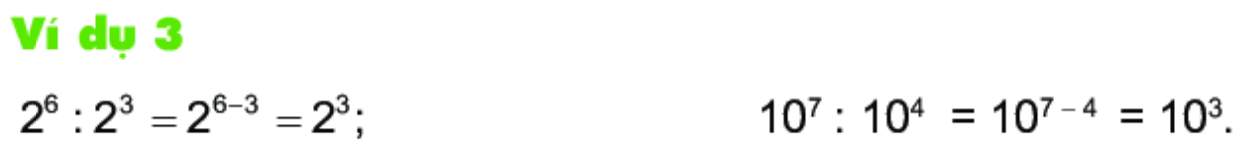 Vận Dụng
Lũy thừa với số mũ
tự nhiên
Luyện tập 3: Viết kết quả phép tính dưới dạng lũy thừa.
Vận Dụng
Lũy thừa với số mũ
tự nhiên
Vận Dụng
Lũy thừa với số mũ
tự nhiên
HƯỚNG DẪN VỀ NHÀ
- Ôn lại nội dung kiến thức đã học về lũy thừa với số mũ tự nhiên.
.- Hoàn thành các bài tập trong SGK : 1.41; 1.42; 1.43; 1.45 (SGK)  
   bài 1.51, 1.52, 1.53, 1.54, 1.55 (SBT)
- Chuẩn bị bài mới: Bài 7